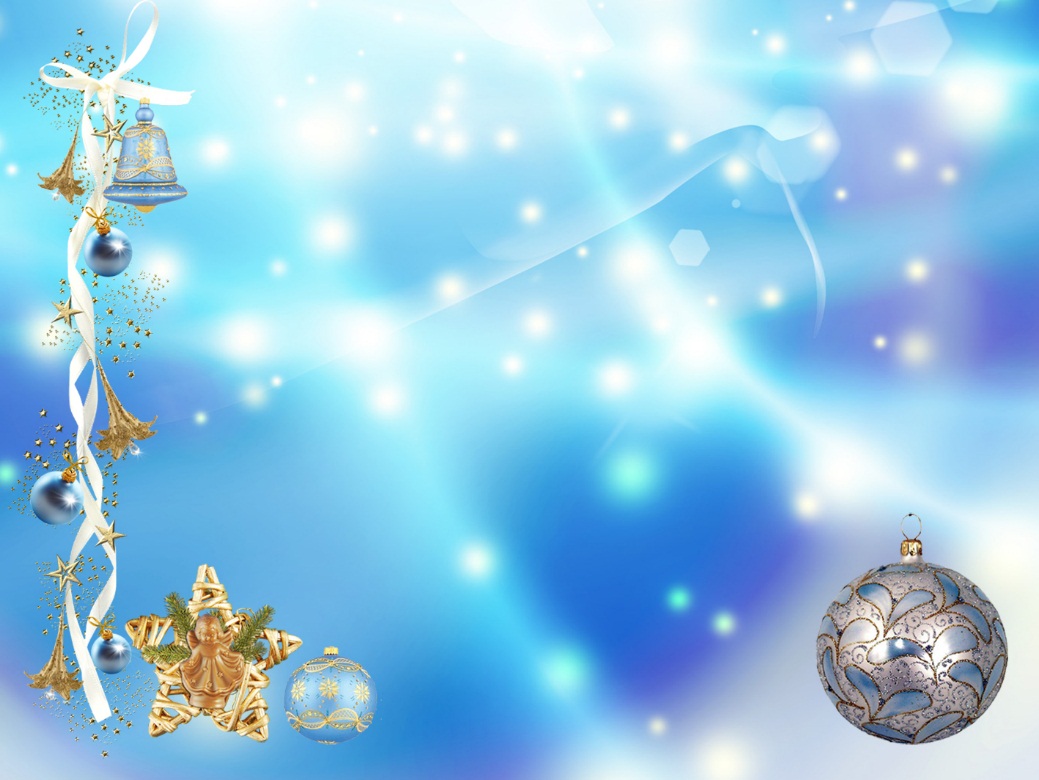 Творческий 
Проект
Новогодний костюм Одуванчик
Автор: учащаяся 9 класса
Коновалова Надежда.
Руководитель проекта: Зейц А.А.
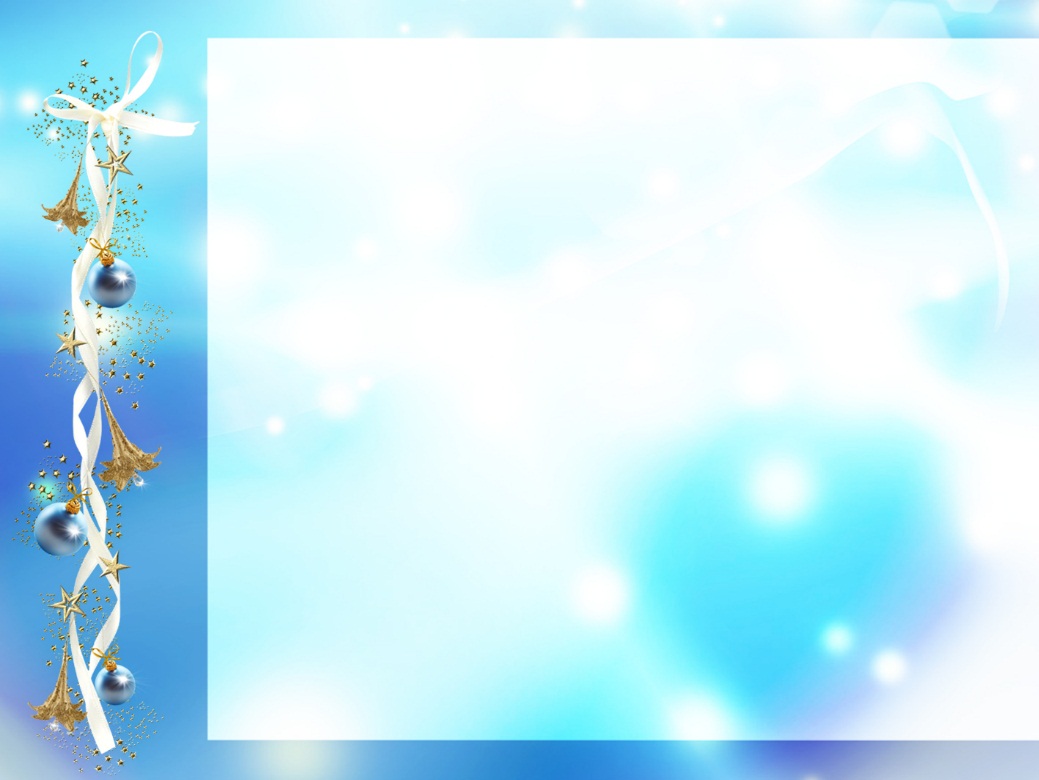 Актуальность темы.
Как это ни печально, но проблема   выброса твердых бытовых отходов на территории нашего района остаётся открытой. Твёрдые бытовые отходы скапливаются возле жилищ человека. В домашнем хозяйстве волей неволей накапливается бытовой мусор, который затем выбрасывается на улицу. Например, после праздников и Дней рождений остаётся много одноразовых пластиковых стаканчиков, которые затем выбрасываются на улицу. На переработку данного материала уходят десятки лет, а сжигание таких 
изделий просто недопустимо: 
вдыхание выделяемых паров
 приводит к возникновению 
раковых опухолей.
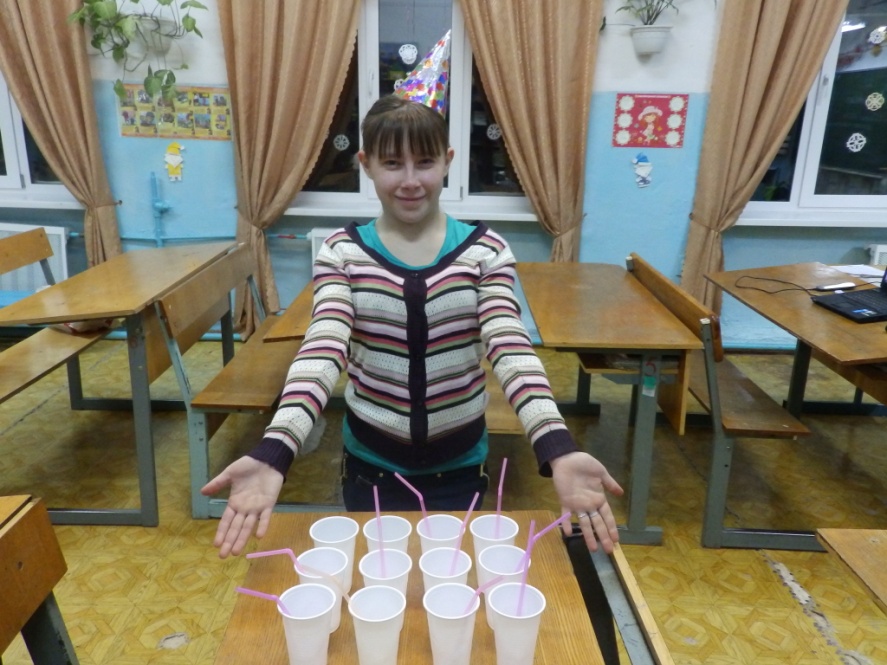 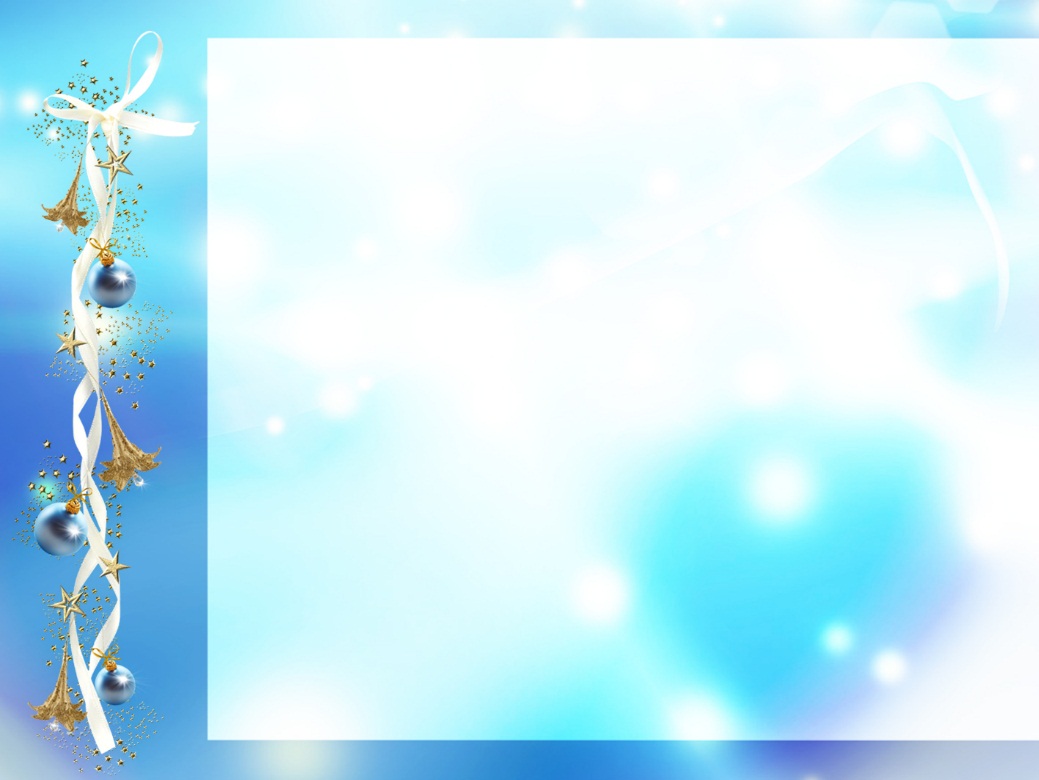 Эта проблема  заставила меня задуматься над вопросом:  как можно с пользой для себя использовать стаканчики? Определиться с идеей мне помогла другая проблема – отсутствие костюма к новогодней ёлке. Вот я и подумала, а не придумать ли мне что – нибудь  оригинальное к Новому году?   И нарядно, и минимум затрат в итоге. 
  
Проблема: Почему вокруг стало много мусора,  и можно ли уменьшить его количество, дав ненужным вещам  вторую жизнь?

Цель творческого проекта: с помощью моделирования из пластиковых стаканчиков сделать новогодний костюм.

Задачи: 
1. Изучить литературу и дать ответы на вопросы: можно ли дать вторую  жизнь ненужным вещам?
2. Познакомиться с  моделями новогодних костюмов, определиться с выбором модели.
3.  Сделать костюм из пластиковых стаканчиков с помощью моделирования.
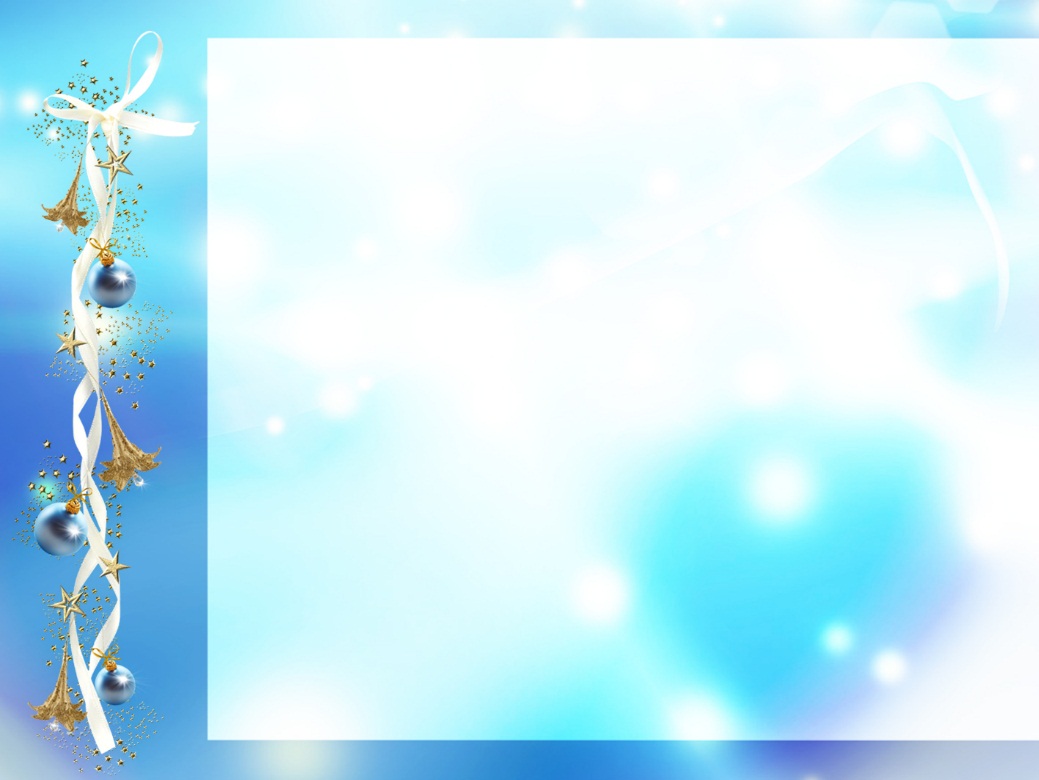 Гипотеза: Я думаю, что если научиться изготавливать из ненужных отходов  полезные и оригинальные вещи, то можно уменьшить количество мусора в природе, тем самым помочь решить одну из экологических проблем и  дать ненужным вещам вторую жизнь.

Ожидаемый результат:
- изучу литературу, просмотрю страницы интернет и узнаю, откуда берется мусор, и  как его можно использовать вторично;
- познакомлюсь  и изучу разные способы изготовления костюмов из ТБО.
- изготовлю новогодний костюм для праздника.
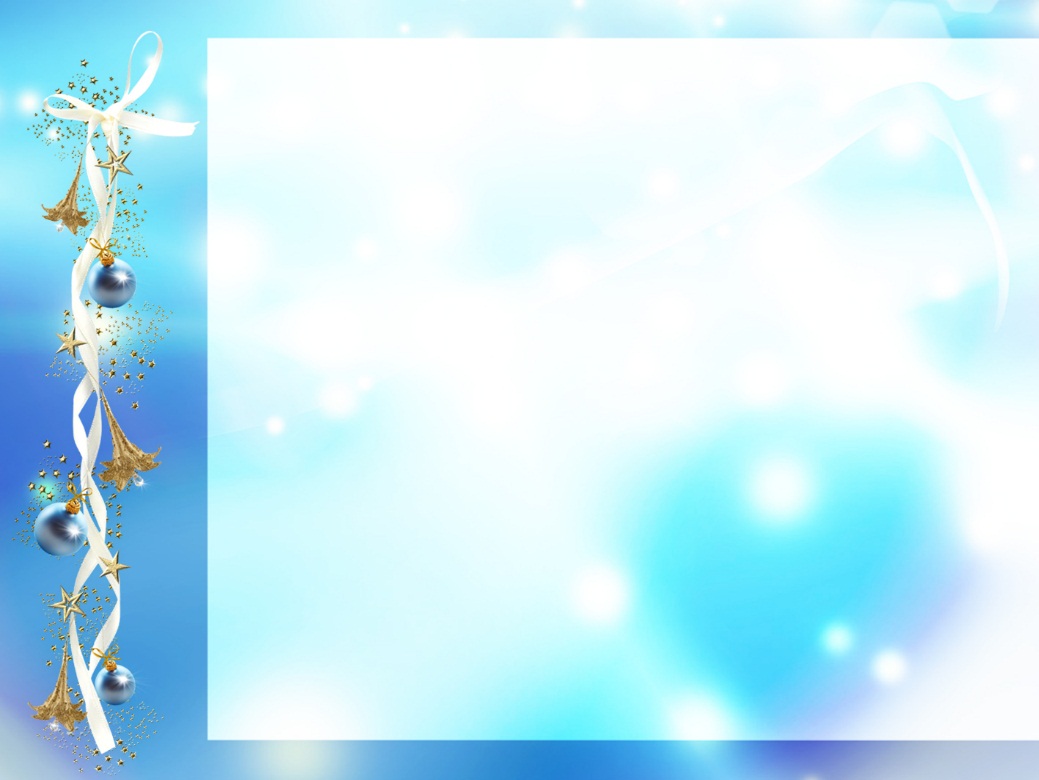 Сроки реализации проекта:
поиск  и изучение  литературы и информации в сети интернет – 
    2  дня;
- подбор необходимого материала и подготовка к работе – 1 день;
- выполнение работы – 3 дня.
Итого: 6 дней.
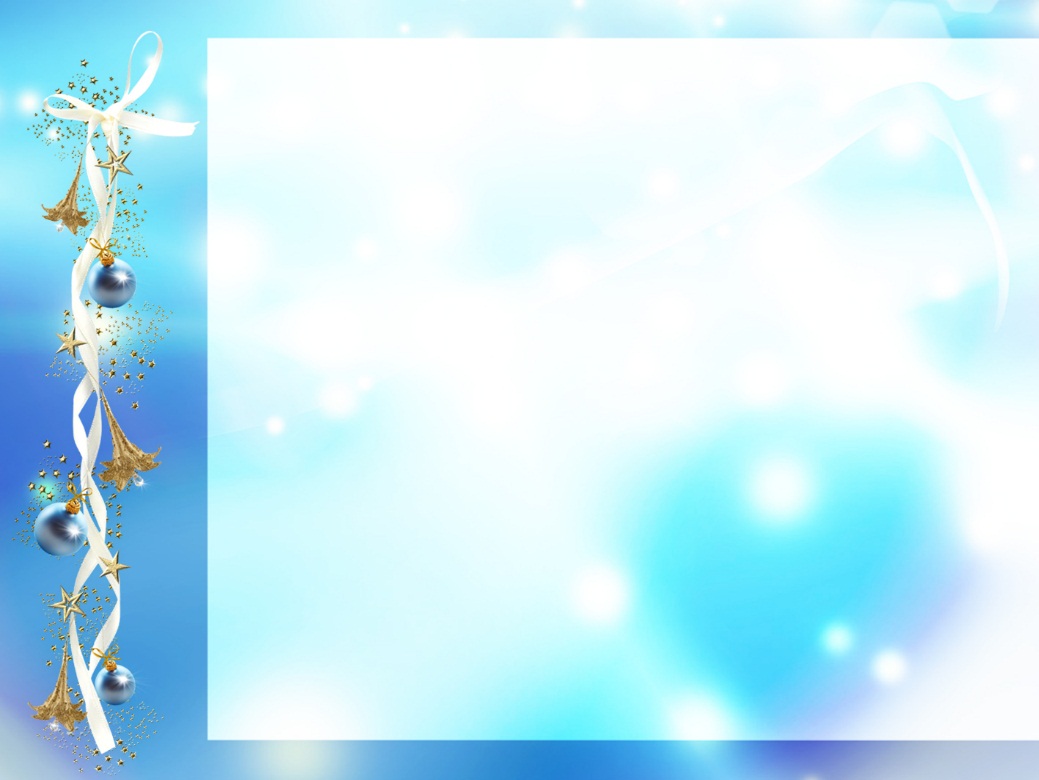 План реализации проекта.
     I этап – подготовительный.
              1. Знакомство с литературой  и интернет - материалами;
 На первом этапе я знакомилась с литературой  и  нашла ответы на интересующие меня вопросы
Откуда берется мусор и как его можно использовать с пользой?
В каждом доме образуется огромное количество ненужных материалов и изделий, начиная со старых газет, пустых консервных банок, бутылок, пищевых отходов, оберточной бумаги и заканчивая изношенной одеждой, разбитой посудой и бытовой техникой. Общий термин для вышеназванных материалов – твердые бытовые отходы. 
На протяжении многих лет количество твердых бытовых отходов возрастает: отчасти из-за роста населения, но в основном из-за изменения образа жизни людей, использующих все больше оберточных и упаковочных материалов. Земля – наш общий дом, который превращается в огромную свалку.
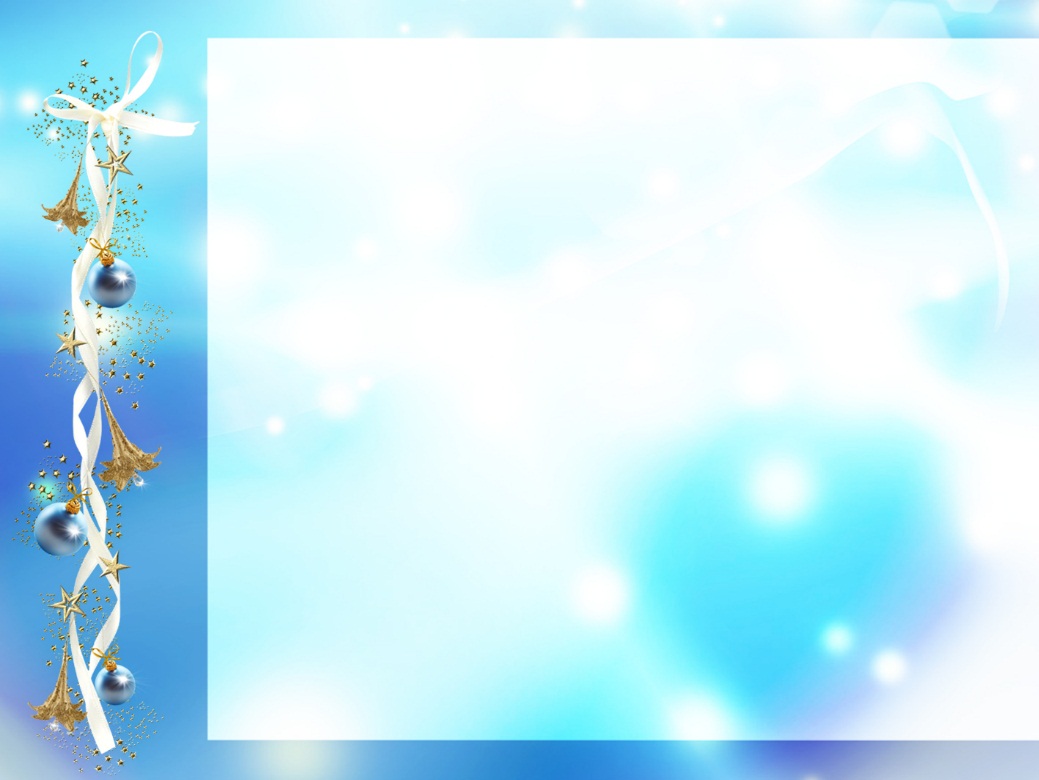 Моя  планета – человеческий дом,Ну, как ей жить под дымным колпаком,Где сточная канава – океан,Где вся природа поймана в капкан,Где места нет ни аисту, ни льву,Где стонут травы: больше не могу!
Современная  экономика  поощряет  расточительство, новые виды товаров, новые марки – покупай, покупай, покупай...
А старые, но еще годные вещи выбрасываются. Мусор постепенно становится монстром цивилизации. Вопрос: “Куда деть мусор” становится все актуальнее.
 У меня появилась такая идея, а что, если из  скопленных пластиковых стаканов изготовить какие-нибудь поделки.  Я собрала информацию по работе с ненужными вещами, хламом, нашла очень привлекательный вариант применения таких стаканов.
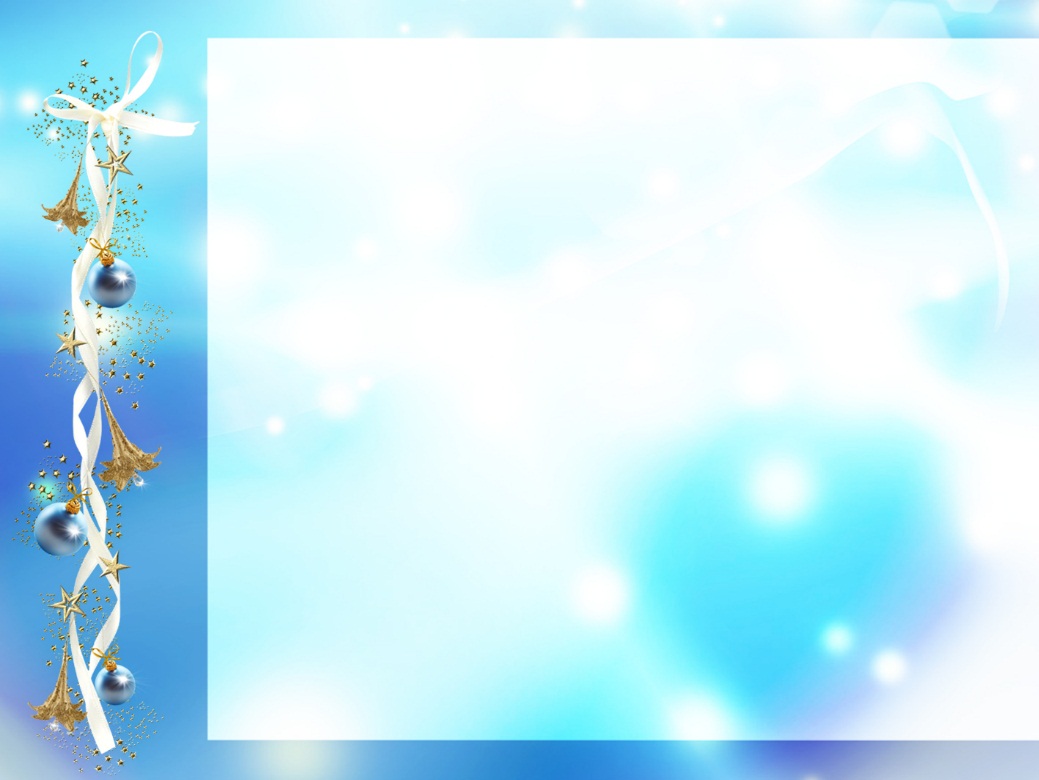 2. Выбор материалов. 
    Сложного оборудования для работы не нужно. Все необходимое было 
     под   рукой: стаканчики, степлер, полиэтиленовые кульки.
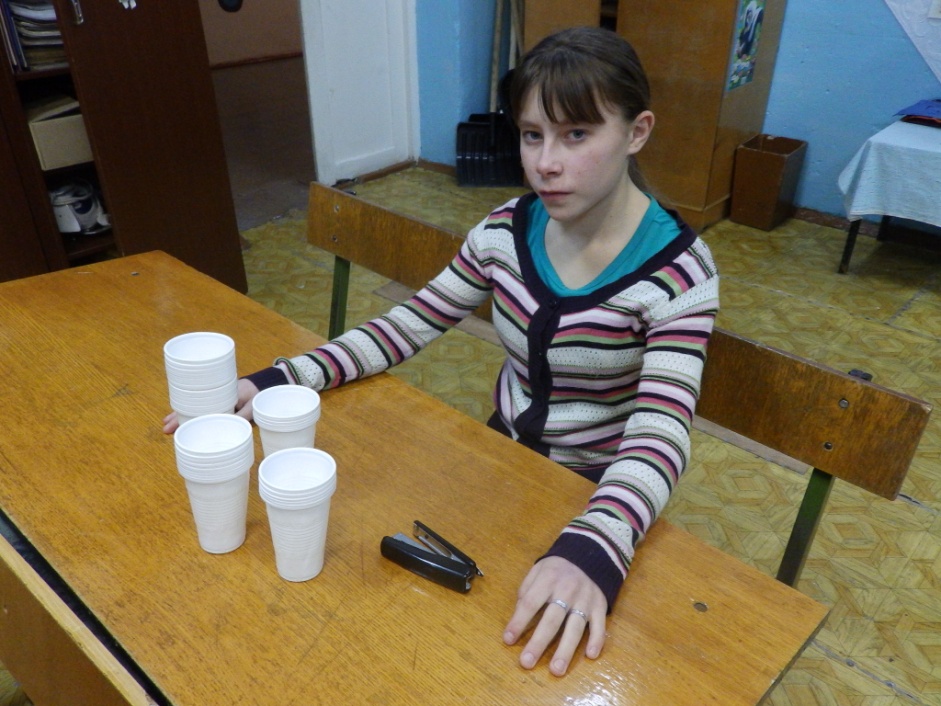 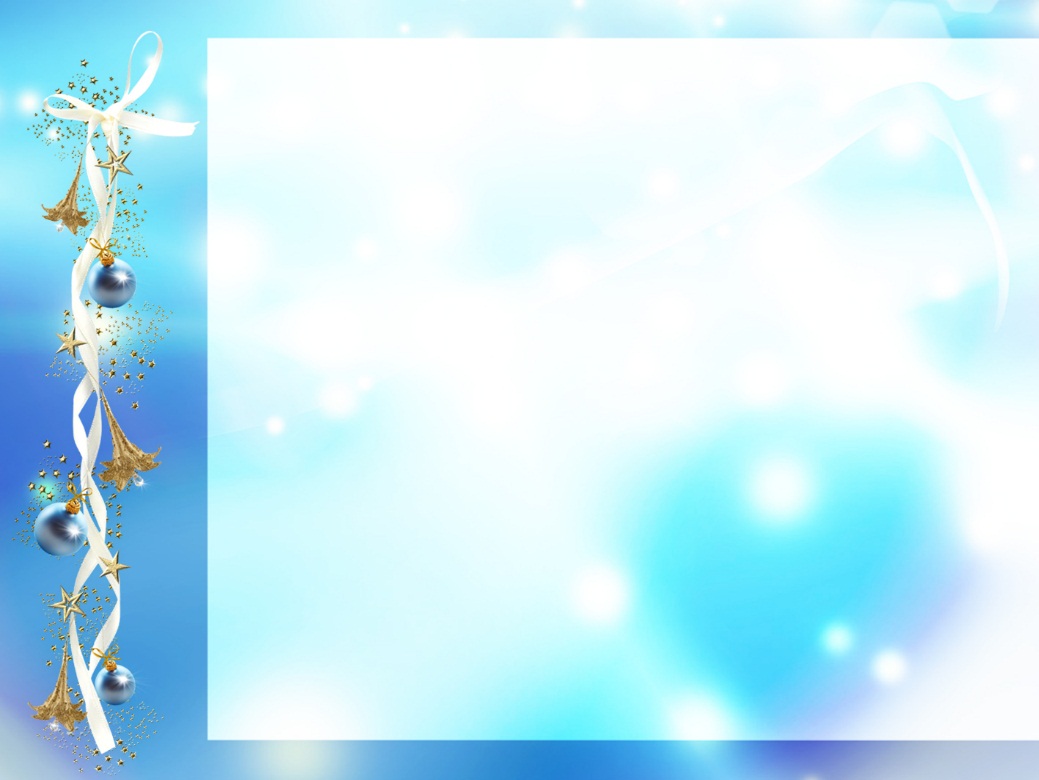 II этап – основной.
               Выполнение работы.
      Изучив интересующие меня вопросы, я решила изготовить новогодний наряд в виде цветка.
Для выполнения работы мне понадобилось:
Использованных пластиковых стаканчиков – 202 шт., полиэтиленовые кульки – 2 шт., степлер.
1) Подготовка к работе.
Приготовила стаканчики и эскиз юбки.
2) Формирование юбки посредством скрепления стаканчиков степлером.
Я брала стаканчики по одному и крепила их степлером, придавая форму круга. Закончив один ряд, я делала второй, затем третий. Всего 8 рядов.
 3) Придание юбке завершённого вида.
К готовой форме из стаканчиков я пристрочила подъюбник из белой ткани.
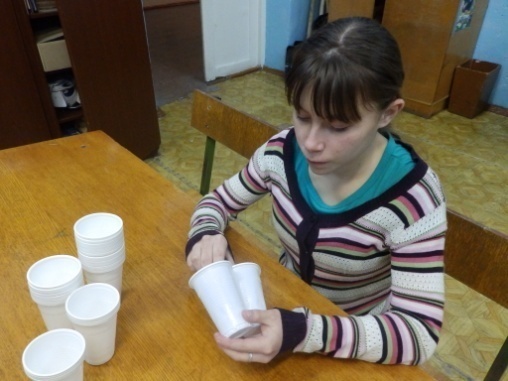 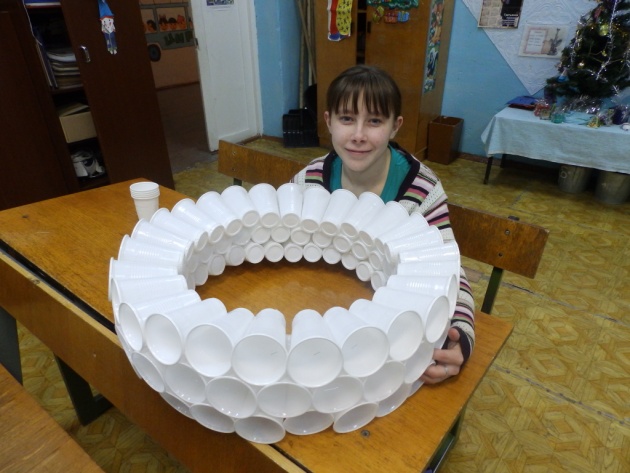 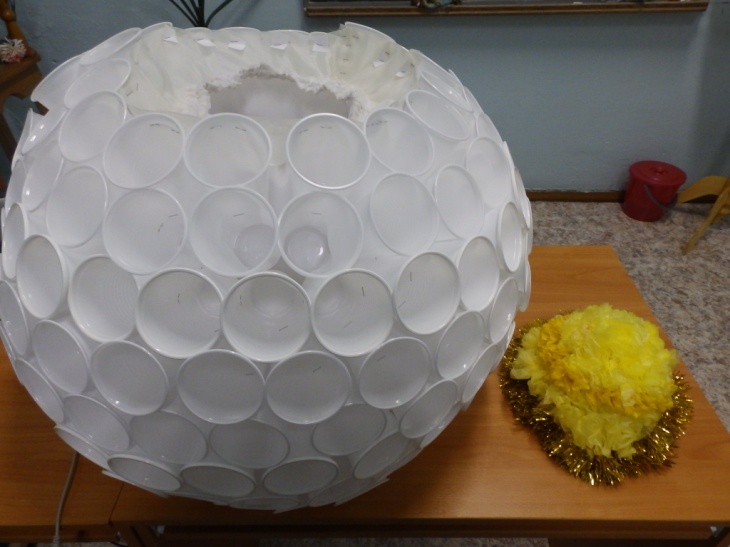 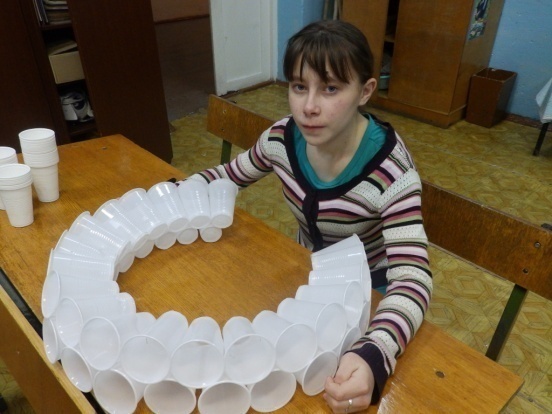 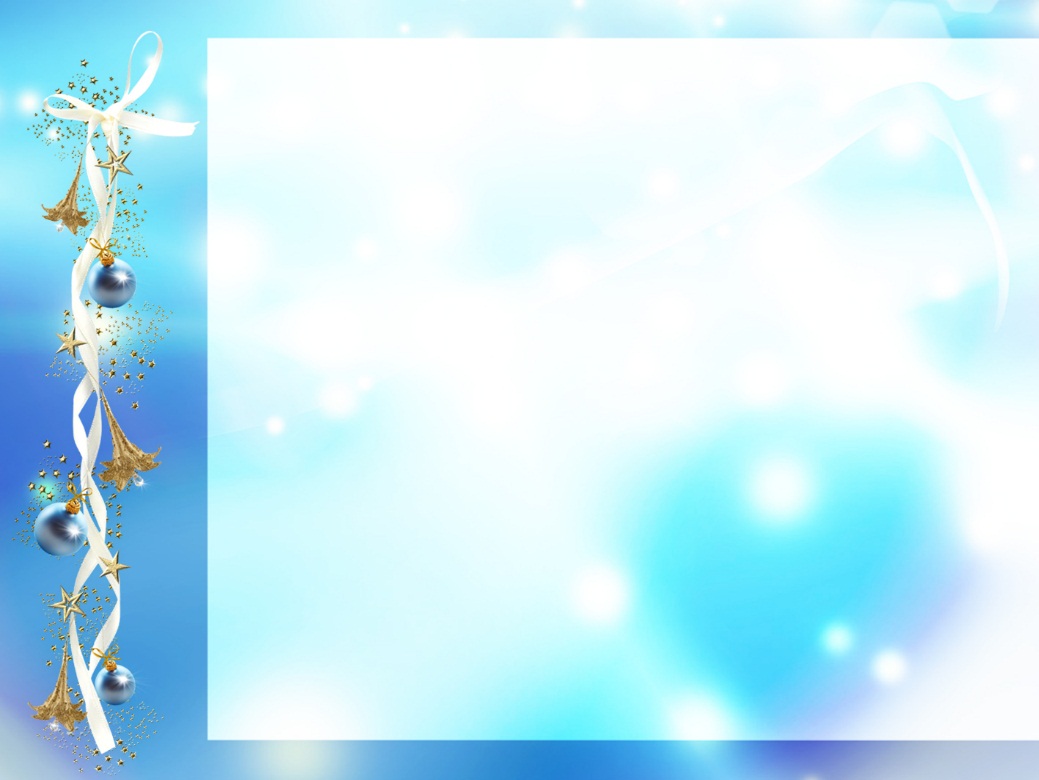 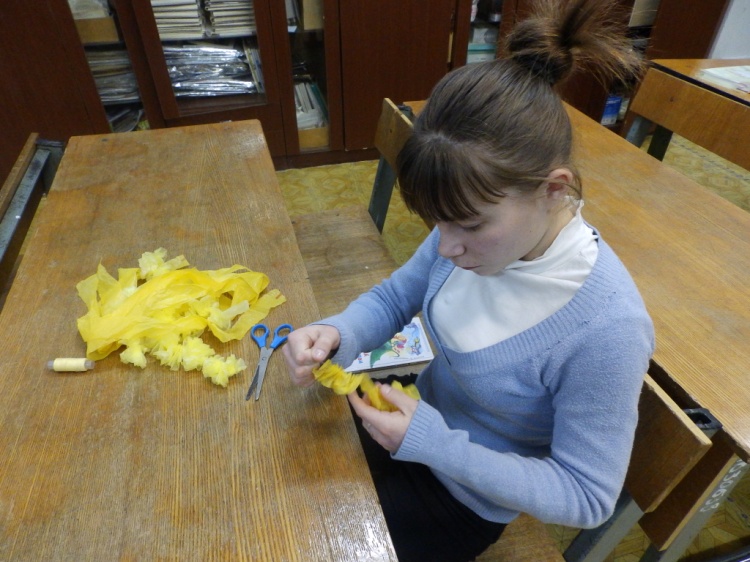 Шапочку для  этого  костюма  я сделала  из  старой  трикотажной шапочки  и    нарезанных полиэтиленовых   пакетов.
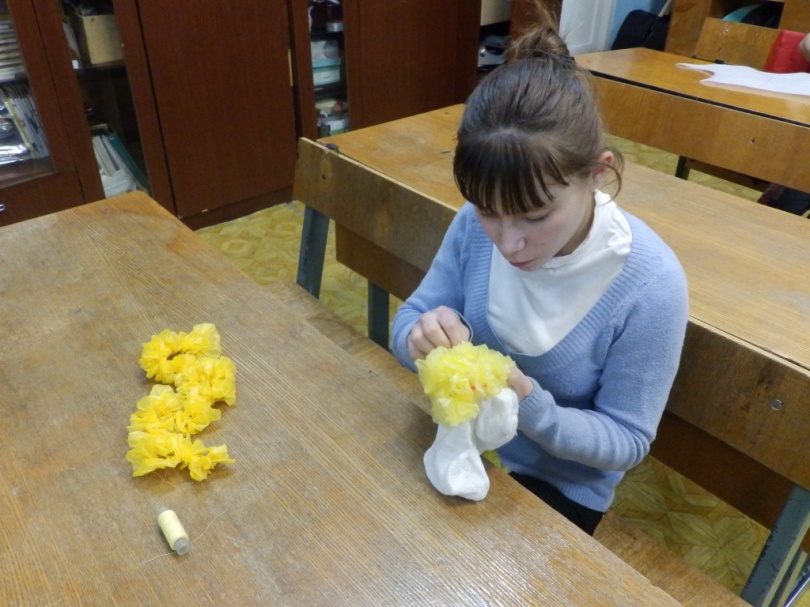 Сначала я нарезала пакеты на полоски. А затем пришила 
        их к шапочке. 
    Украсила мишурой.
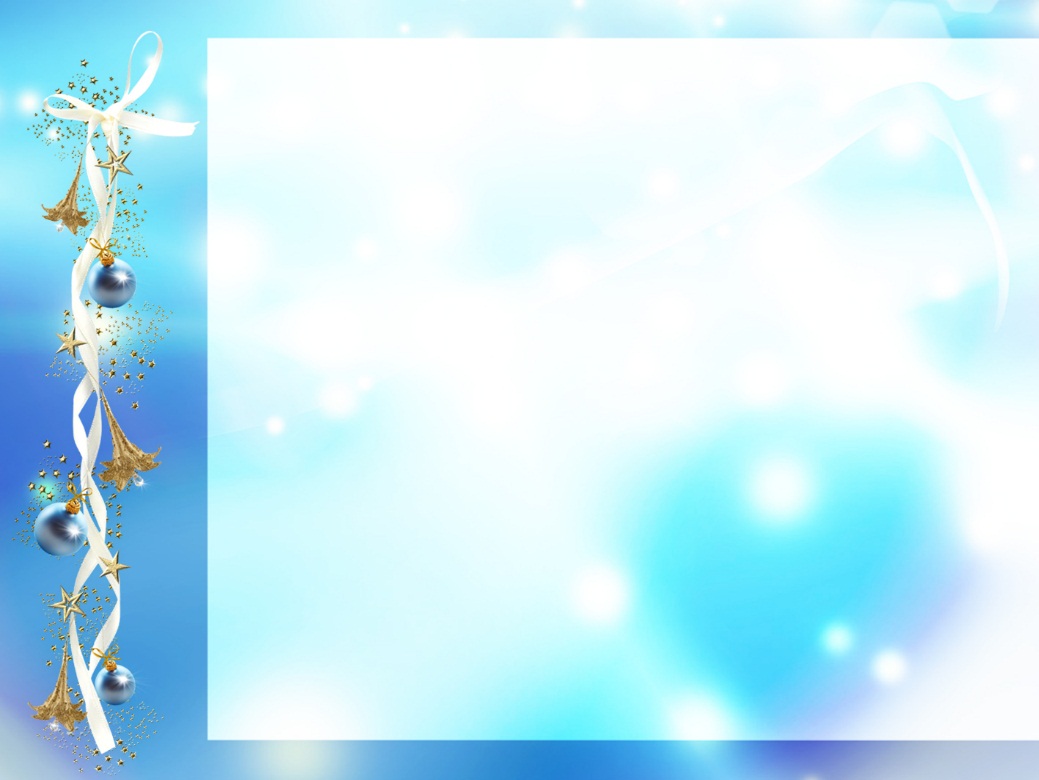 III этап  –  заключительный. 

Анализ выполненного.
Сделанный  своими  руками костюм с минимальными затратами даёт мне возможность выглядеть оригинально и привлекательно на новогодней ёлке. Такого наряда на празднике ни у кого не было.
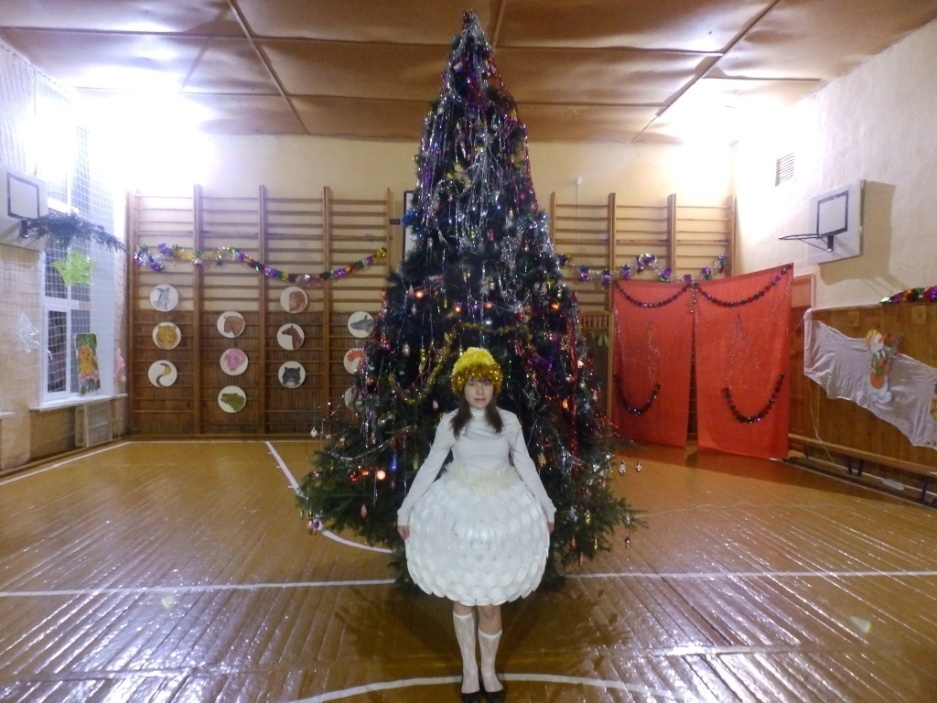 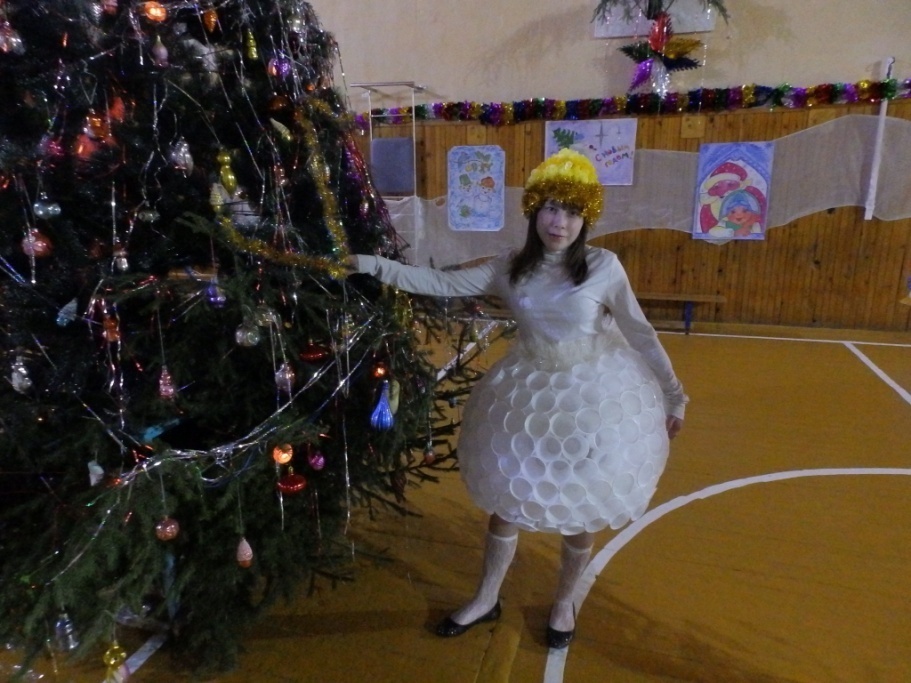 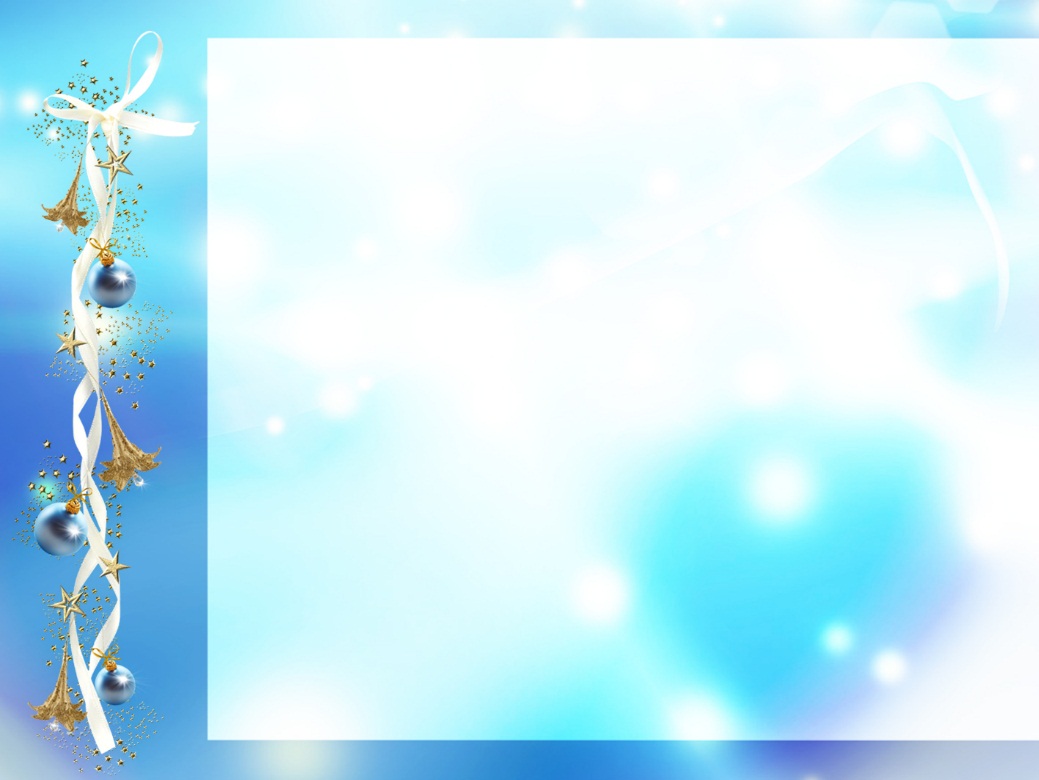 Вывод.

Таким образом, моя  гипотеза подтвердилась. Из мусора можно изготовить очень красивую, оригинальную  и полезную  вещь, которой точно ни у кого нет. Тем самым можно решить одну из экологических проблем – вторичное использование  отходов.
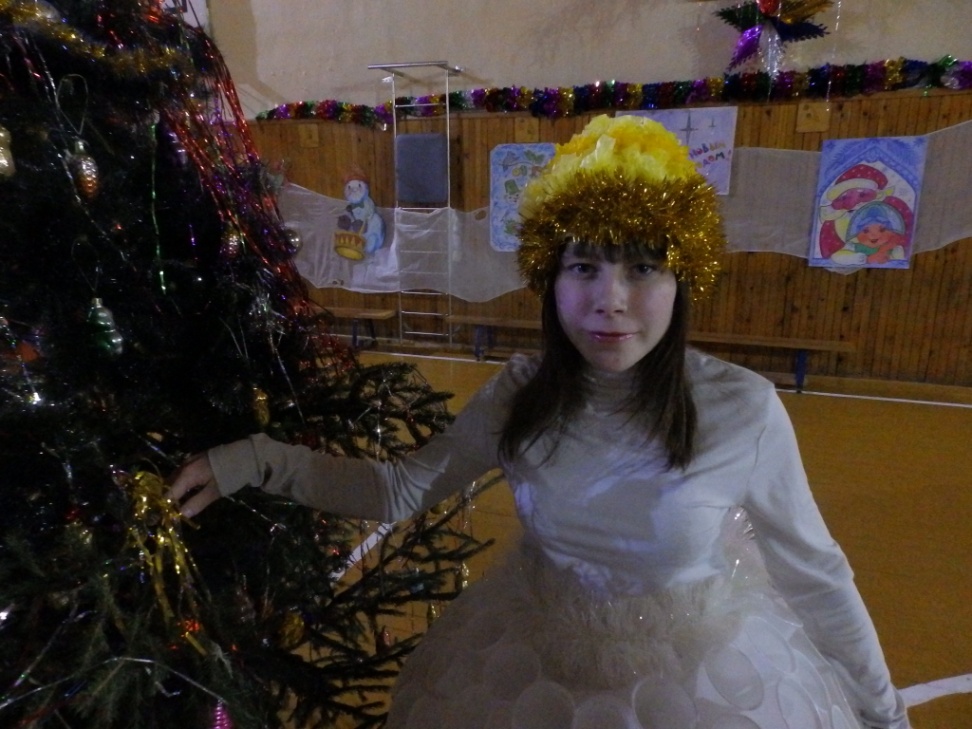 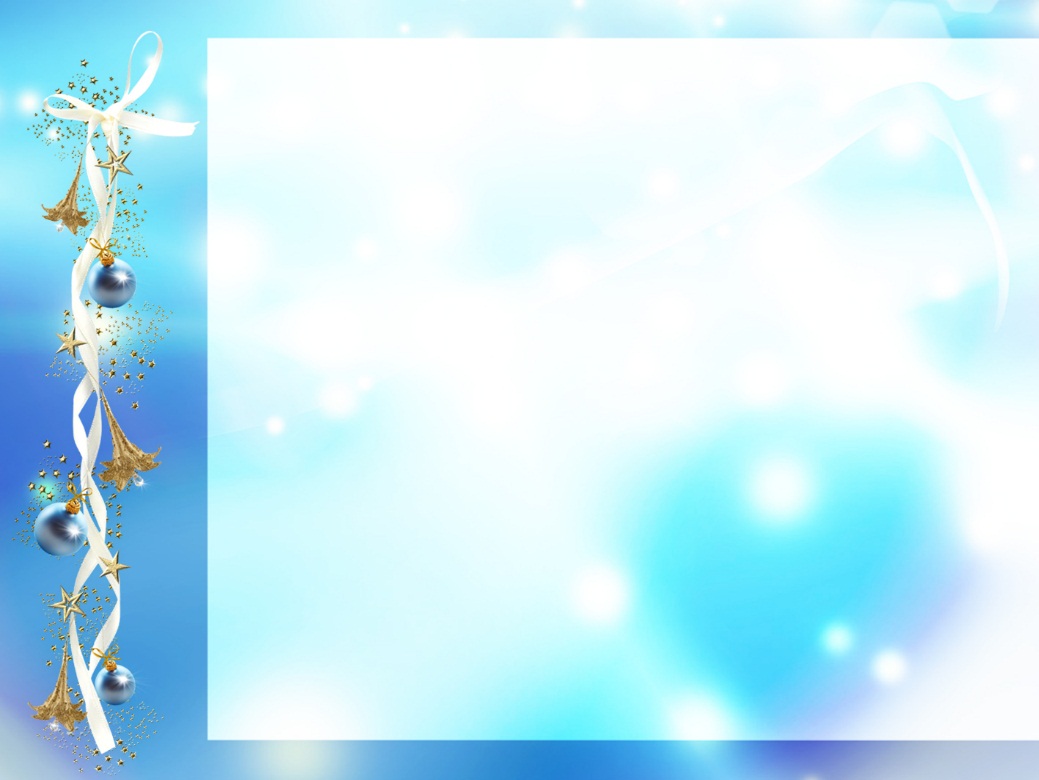 Спасибо   за   внимание!
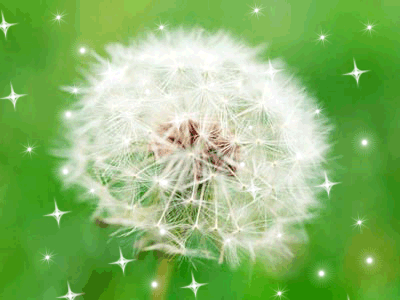